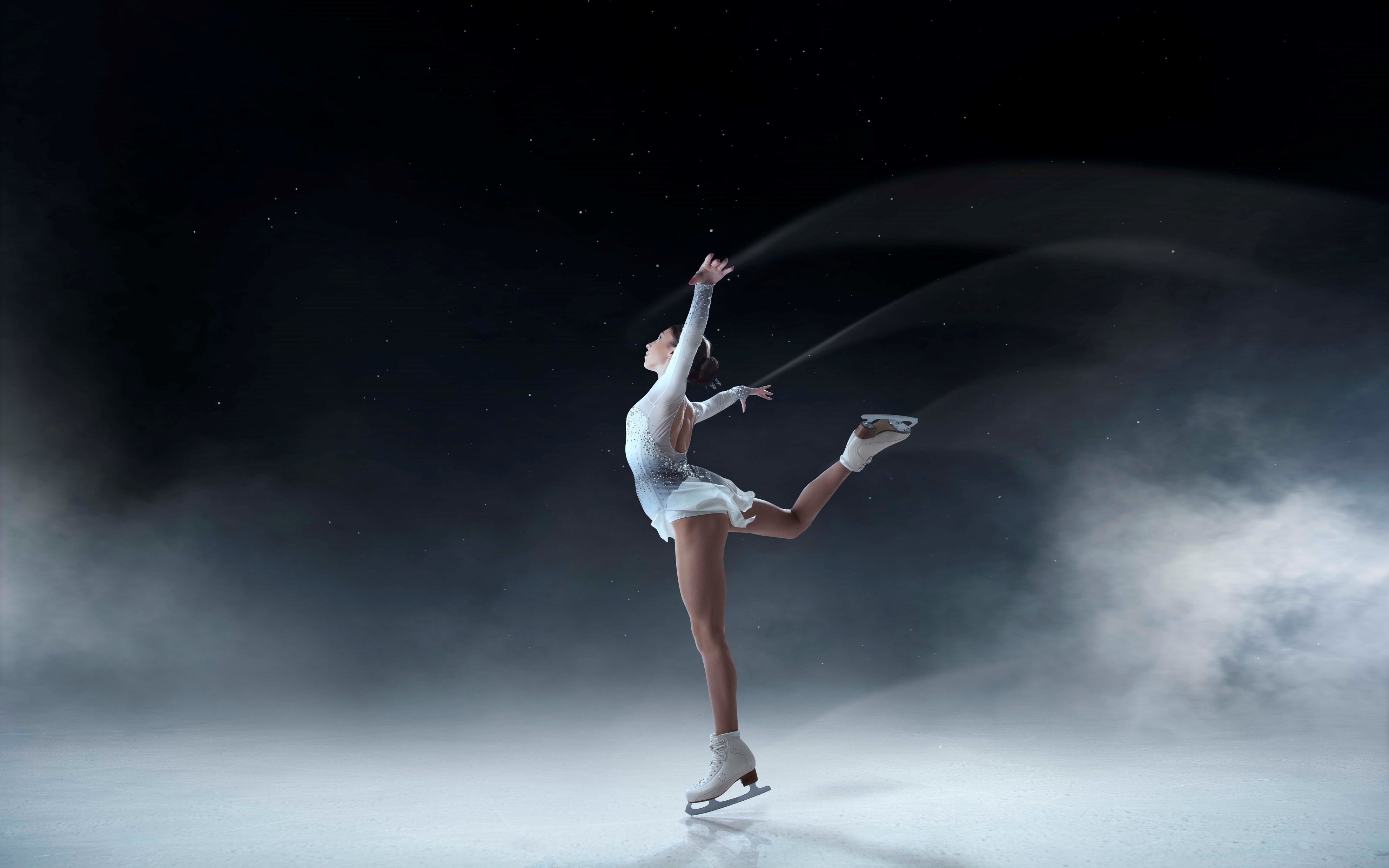 일본사회와 관광 3조(스포츠)
일본의 피겨스케이팅
21902076 김정웅
목차
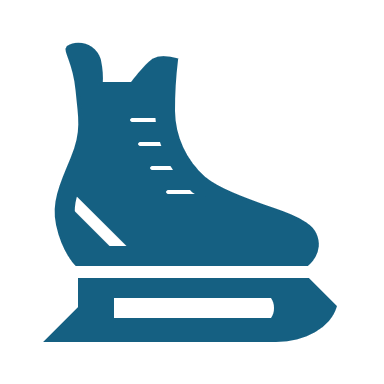 피겨 스케이팅이란?
피겨 스케이팅 종목종류
피겨 스케이팅 장비
타 종목과 스케이트 차이점
피 겨스케이팅 역사
피겨 스케이팅 인식
일본 피겨 스케이팅 성적
2010벤쿠버 올림픽에서의 피겨 스케이팅
일본 피겨 스케이팅 유명선수
김연아와 아사다 마오
피겨스케이팅이란?
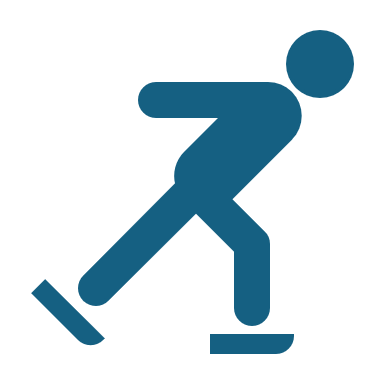 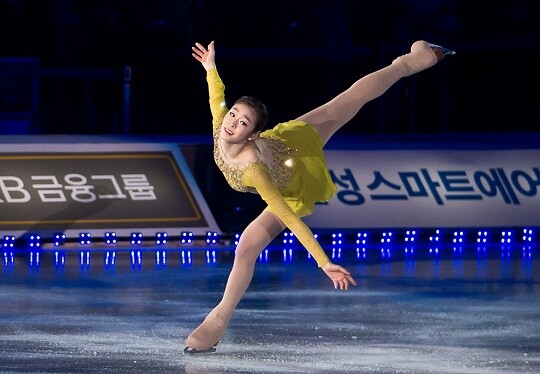 피겨스케이팅이란?
빙판이나 아이스리크에서 음악을 맞춰 스케이팅 기술을 선보이는 빙상 경기
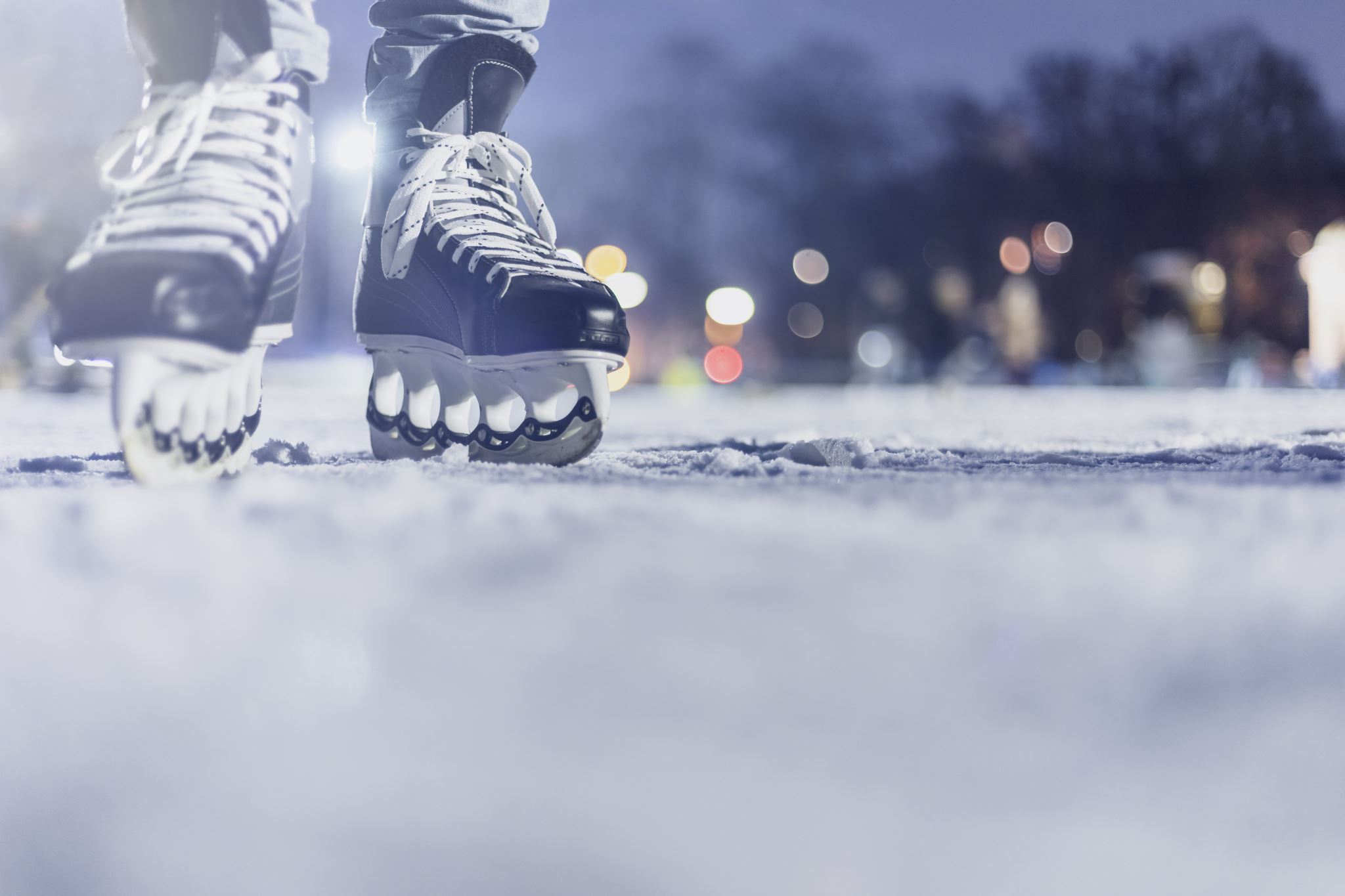 피겨 스케이팅 종목종류
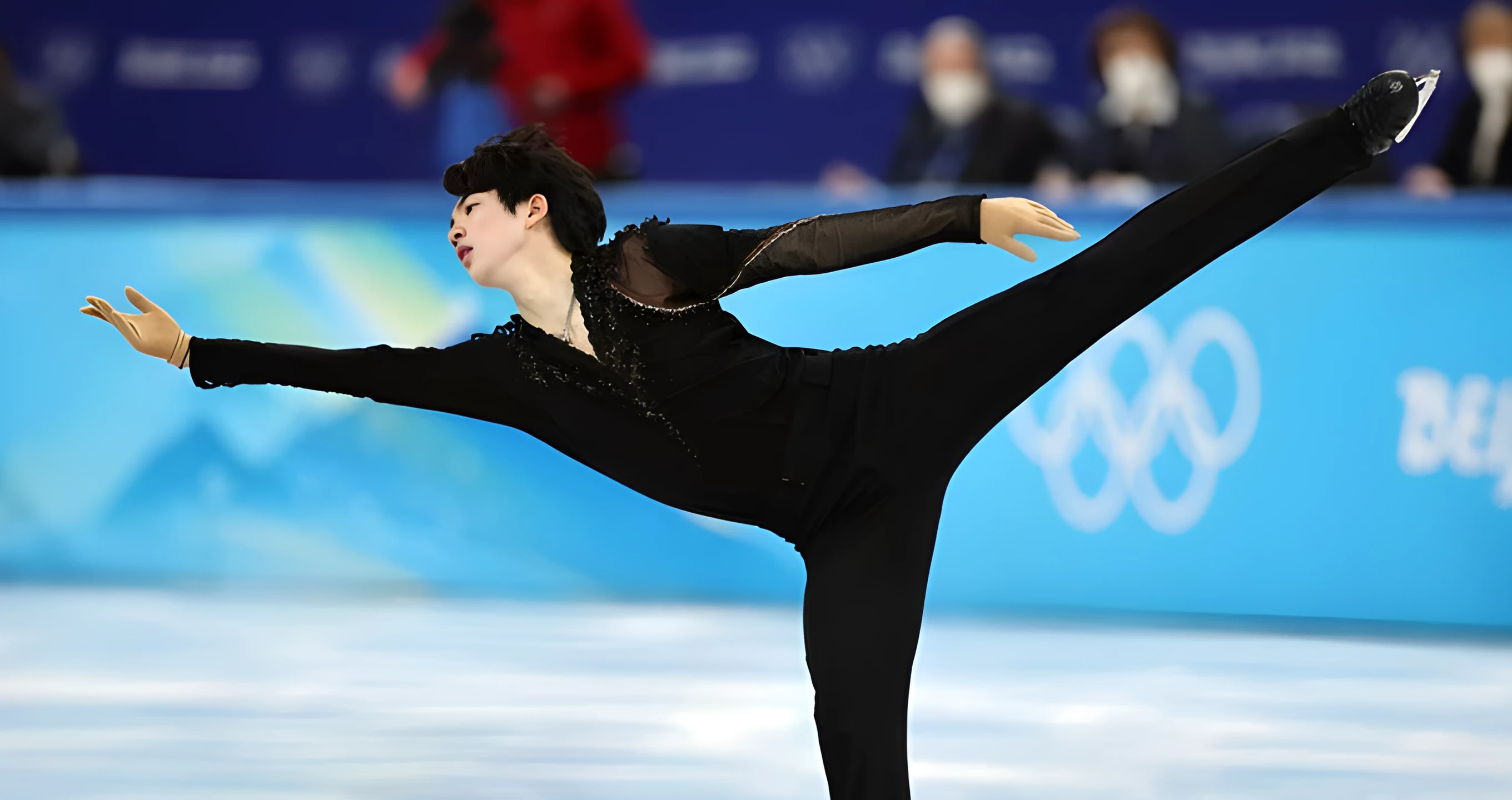 싱글 스케이팅
피겨 스케이팅에서 여자 선수 혹은 남자 선수 혼자서 경기를 뛰는 종목
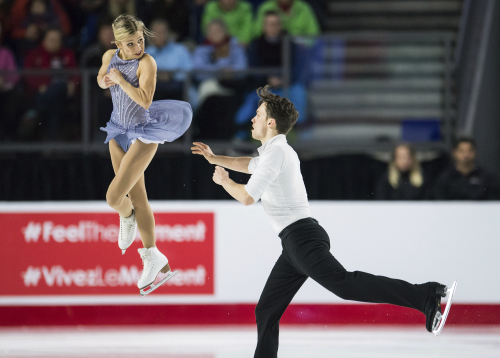 페어 스케이팅
남녀가 한 쌍을 이뤄 연기와 기술을 펼쳐보이는 종목
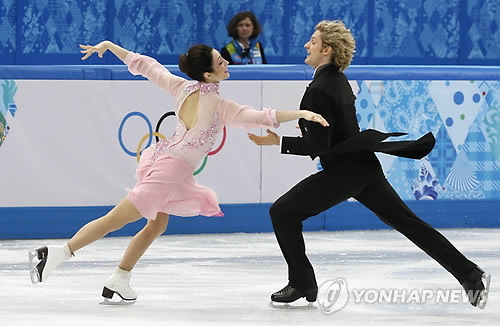 아이스 댄스
아이스 댄스역시 페어 스케이팅과 마찬가지로 남녀가 한쌍으로 하지만 점프가 전혀 없는 종목
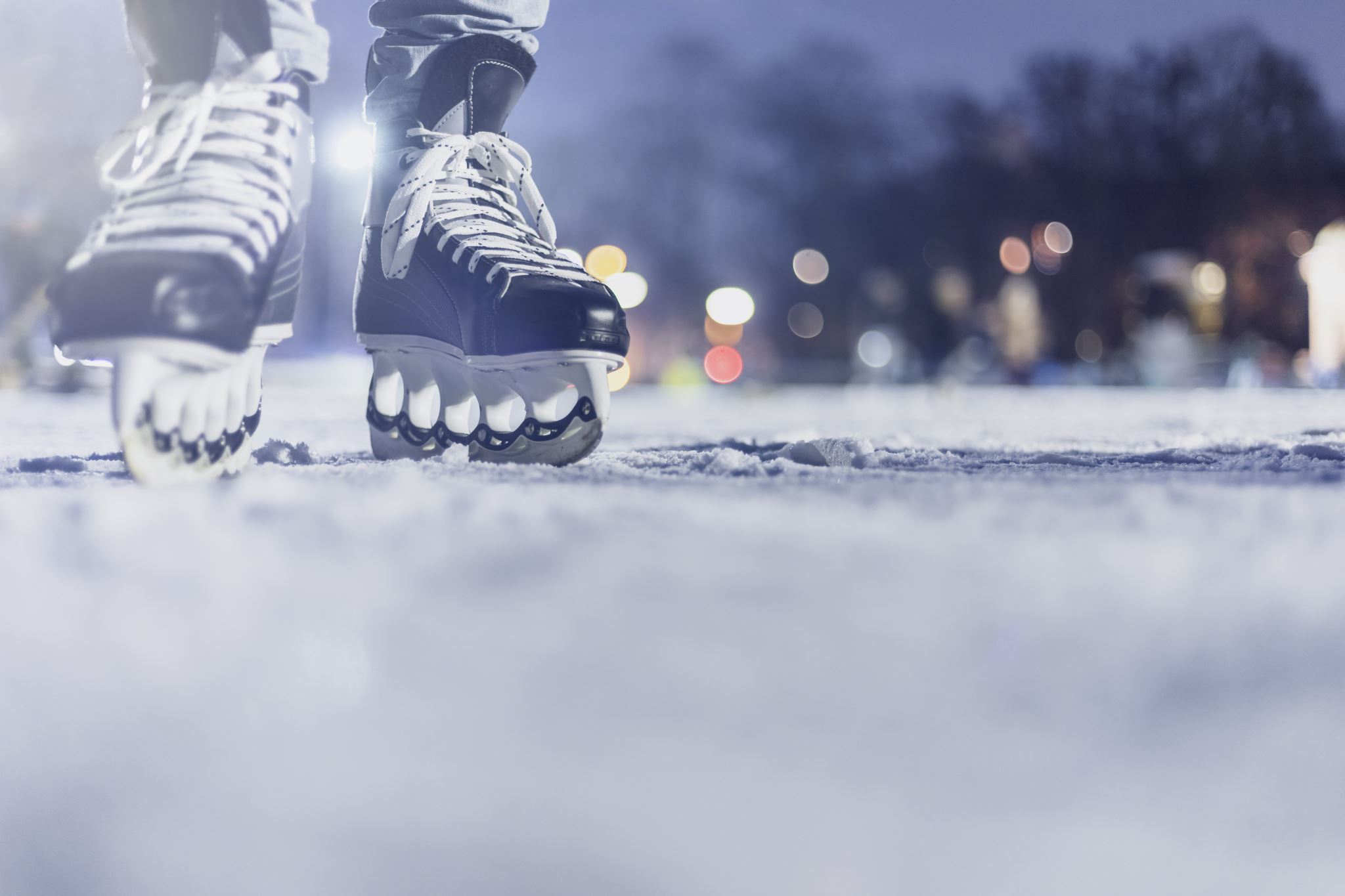 피겨스케이팅 기술
토 점프스케이트 날 앞의 톱니로 된 토(toe)를 얼음에 찍고 도약하는 점프세부적으로 토 루프 점프, 플립 점프, 러츠 점프가 있음
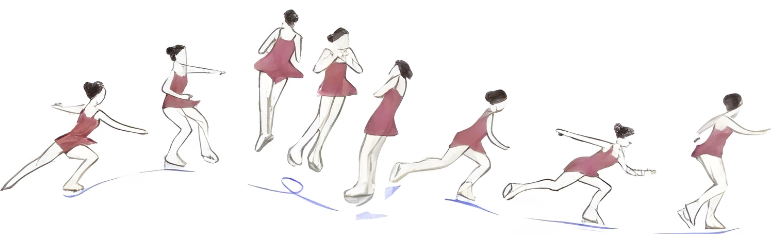 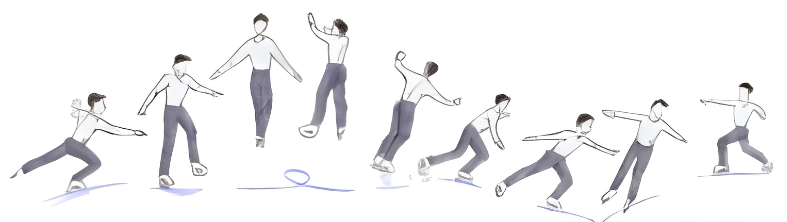 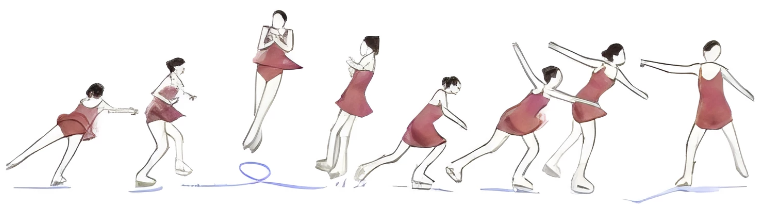 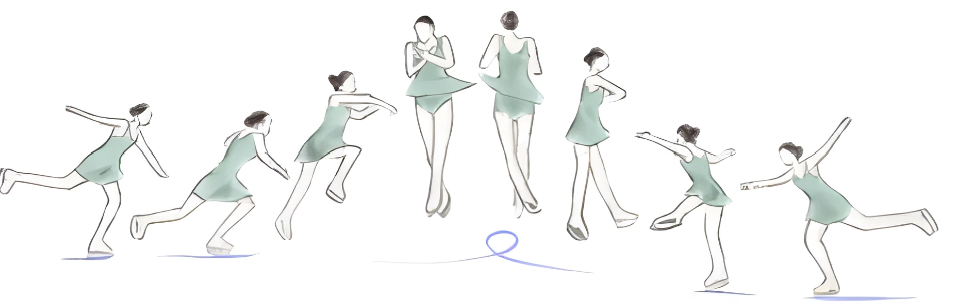 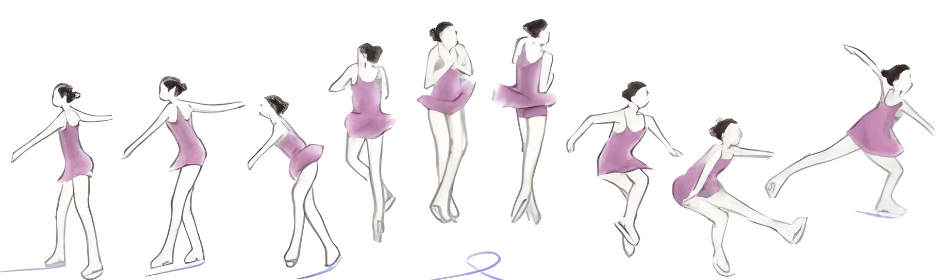 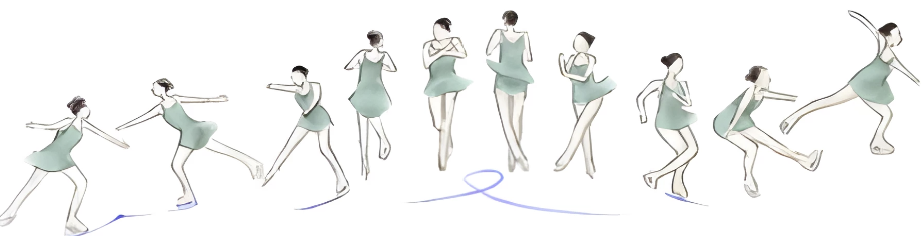 엣지점프스케이트 날의 옆쪽 모서리인 에지(edge)를 활용해 날을 밀며 도약하는 점프세부적으로 살코 점프, 루프 점프, 악셀점프가 있음
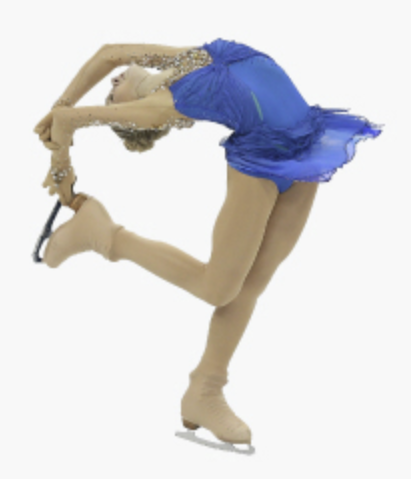 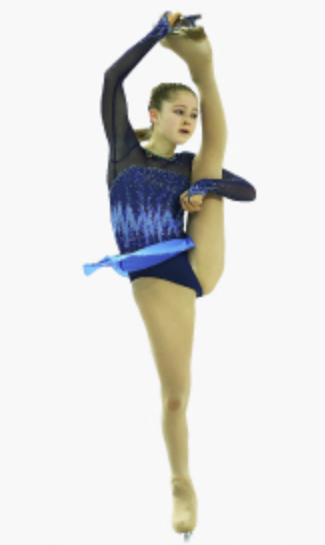 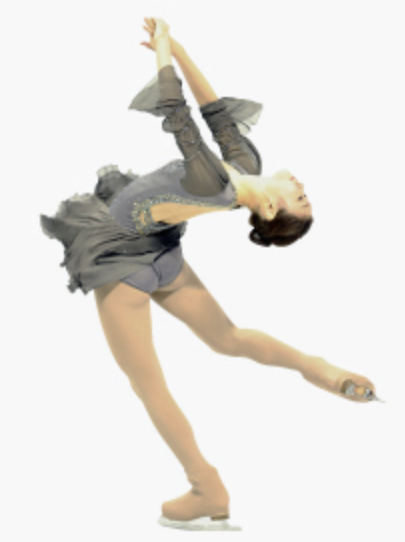 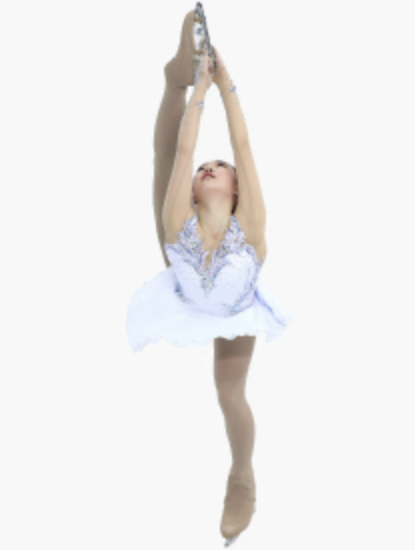 케치 풋 
레이백 
스핀
I 
스핀
레이백 스핀
비엘만
스핀
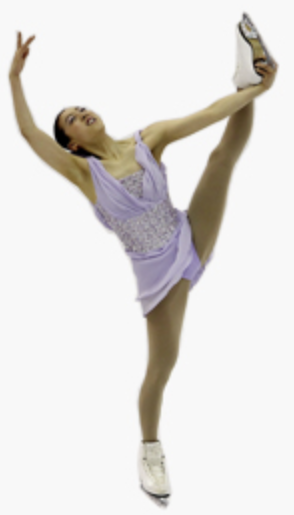 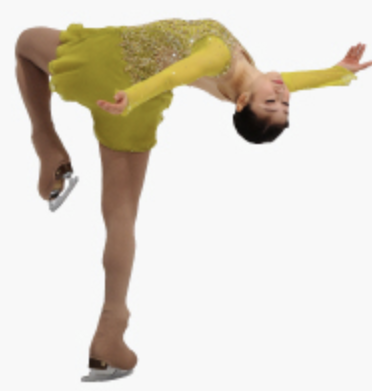 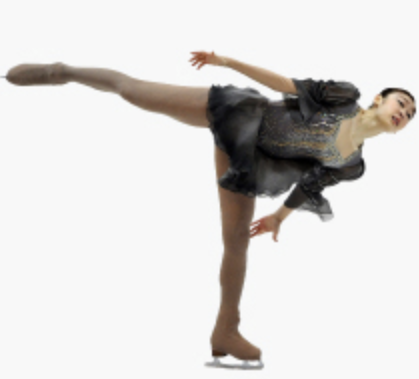 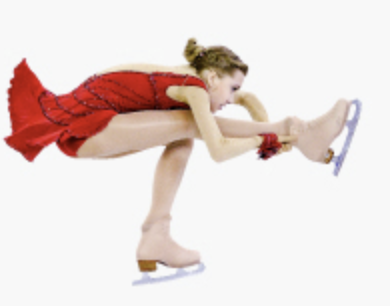 Y스핀
유나 카멜스핀
카멜스핀
시트스핀